ПОДГОТОВКА К ГИА (ОГЭ) - 2015
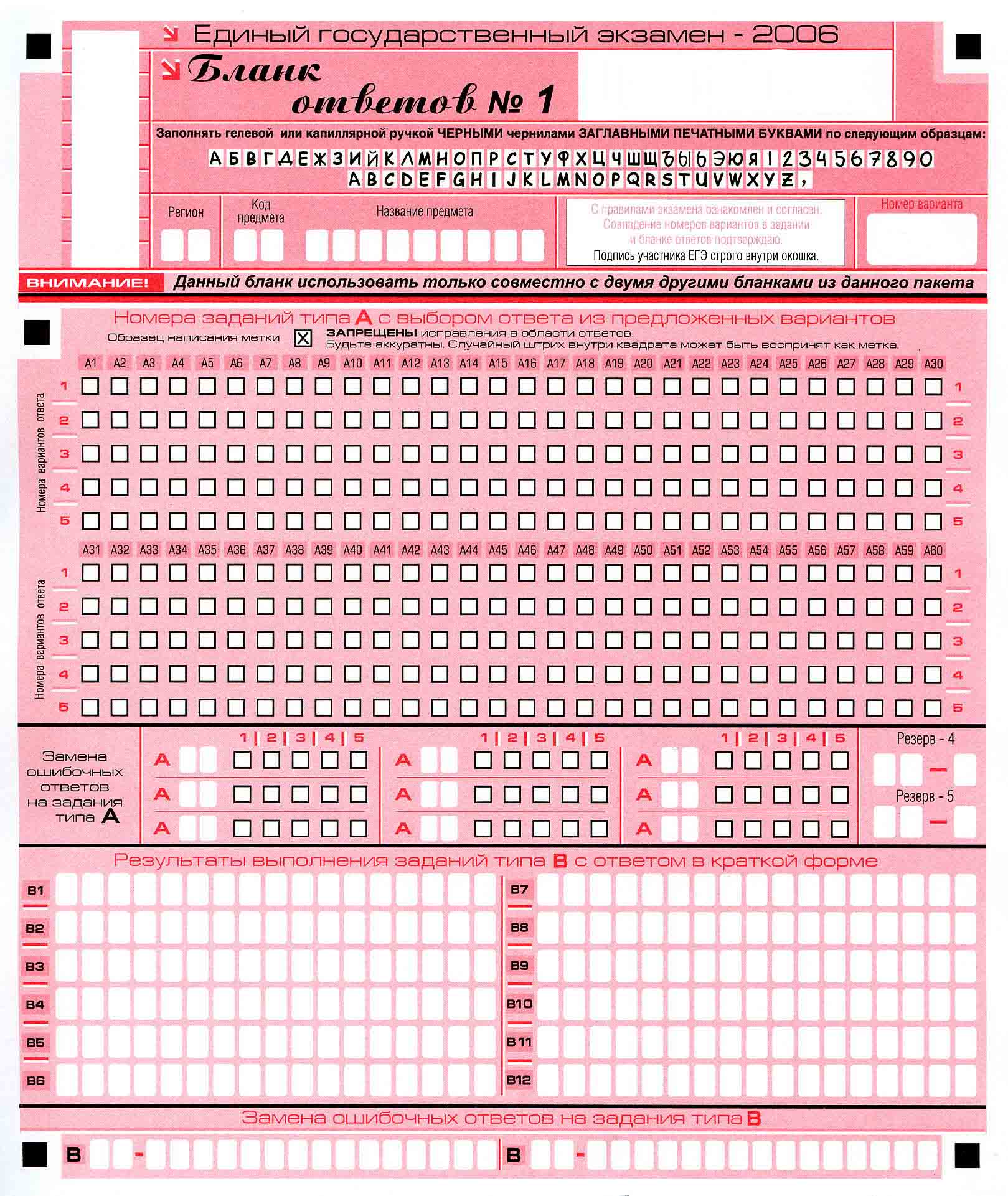 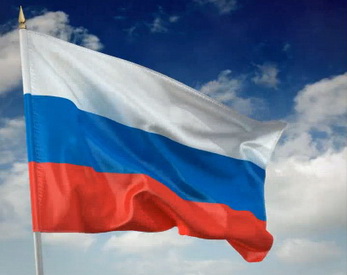 Тема:  Экономика, ее роль в жизни общества; товары и услуги, ресурсы и потребности, ограниченность ресурсов; экономические системы и собственность
Су­ще­ству­ет не­сколь­ко зна­че­ний по­ня­тия «эко­но­ми­ка». Что ил­лю­стри­ру­ет эко­но­ми­ку как хо­зяй­ство?
1) от­кры­тие сети про­до­воль­ствен­ных ги­пер­мар­ке­тов2) объ­яс­не­ние при­чин роста ин­фля­ции3) расчёт по­ка­за­те­лей го­су­дар­ствен­но­го бюд­же­та4) про­гно­зи­ро­ва­ние спро­са на то­ва­ры
Пра­виль­ный ответ: 1.
По­яс­не­ние.Эко­но­ми­ка (в пе­ре­во­де с лат.) — ис­кус­ство управ­ле­ния до­маш­ним хо­зяй­ством.

Экономика:
1) наука;
2) си­сте­ма хо­зяй­ство­ва­ния.
 
Экономика — об­ласть об­ще­ствен­ных от­но­ше­ний по по­во­ду про­из­вод­ства, об­ме­на, рас­пре­де­ле­ния, по­треб­ле­ния ре­зуль­та­тов че­ло­ве­че­ской де­я­тель­но­сти, а также эф­фек­тив­но­го ис­поль­зо­ва­ния ре­сур­сов
Какой при­знак от­ли­ча­ет тра­ди­ци­он­ную эко­но­ми­ку?
1) про­цве­та­ние фаб­рич­но­го про­из­вод­ства2) цен­тра­ли­зо­ван­ное це­но­об­ра­зо­ва­ние3) ре­гу­ли­ро­ва­ние про­из­вод­ства при по­мо­щи обы­ча­ев4) пре­об­ла­да­ние част­ной соб­ствен­но­сти на сред­ства про­из­вод­ства
Тра­ди­ци­он­ная, или пат­ри­ар­халь­ная эко­но­ми­ка — такая эко­но­ми­че­ская си­сте­ма, в ко­то­рой тра­ди­ции и обы­чаи опре­де­ля­ют прак­ти­ку ис­поль­зо­ва­ния огра­ни­чен­ных ре­сур­сов. Она яв­ля­ет­ся самой древ­ней.Пра­виль­ный ответ: 3.
Что из пе­ре­чис­лен­но­го ха­рак­те­ри­зу­ет ры­ноч­ную эко­но­ми­ку?
1) го­су­дар­ствен­ное ре­гу­ли­ро­ва­ние це­но­об­ра­зо­ва­ния2) дик­тат хо­зяй­ствен­но­го опыта пред­ков3) пла­но­вая ор­га­ни­за­ция про­из­вод­ства4) мно­го­об­ра­зие форм соб­ствен­но­сти
Ры­ноч­ная эко­но­ми­ка ос­но­ва­на на прин­ци­пах:
1) пред­при­ни­ма­тель­ства;
2) мно­го­об­ра­зия форм соб­ствен­но­сти на сред­ства про­из­вод­ства;
3) ры­ноч­ное це­но­об­ра­зо­ва­ния;
4) до­го­вор­ных от­но­ше­ний между хо­зяй­ству­ю­щи­ми субъ­ек­та­ми (лю­дь­ми, пред­при­я­ти­я­ми и т. д.);
5) огра­ни­чен­но­го вме­ша­тель­ства го­су­дар­ства в хо­зяй­ствен­ную де­я­тель­ность.
6) при­сво­е­ния при­ба­воч­ной сто­и­мо­сти.
Пра­виль­ный ответ: 4.
Су­ще­ству­ет не­сколь­ко зна­че­ний по­ня­тия «эко­но­ми­ка». Что ил­лю­стри­ру­ет эко­но­ми­ку как науку?
1) про­да­жа про­дук­ции фер­мер­ских хо­зяйств2) вы­яв­ле­ние фак­то­ров роста спро­са на услу­ги3) ока­за­ние на­се­ле­нию бы­то­вых услуг4) бир­же­вые торги ак­ци­я­ми пред­при­я­тий
Эко­но­ми­че­ская тео­рия как наука (т. е. си­сте­ма­ти­зи­ро­ван­ное зна­ние о сущ­но­сти эко­но­ми­ки).
Верно: вы­яв­ле­ние фак­то­ров роста спро­са на услу­ги.
Все осталь­ные со­бы­тия ха­рак­те­ри­зу­ют эко­но­ми­ку, как хо­зяй­ство.
Пра­виль­ный ответ: 2.
Го­тов­ность по­ку­па­те­лей при­об­ре­сти товар или услу­гу по опре­делённой цене — это
1) пред­ло­же­ние2) но­ми­наль­ная сто­и­мость3) при­быль4) спрос
Спрос — фун­да­мен­таль­ное по­ня­тие ры­ноч­ной эко­но­ми­ки, озна­ча­ю­щее под­креп­лен­ное Де­неж­ной воз­мож­но­стью же­ла­ние, на­ме­ре­ние по­ку­па­те­лей, по­тре­би­те­лей при­об­ре­сти дан­ный товар.
Пра­виль­ный ответ: 4.
Ко­ли­че­ство то­ва­ров, ко­то­рое про­дав­цы го­то­вы по­ста­вить на рынок для про­да­жи в опре­делённый пе­ри­од вре­ме­ни и по опре­делённым ценам, на­зы­ва­ет­ся
1) спрос2) спе­ци­а­ли­за­ция3) при­быль4) пред­ло­же­ние
Пред­ло­же­ние — общее ко­ли­че­ство ка­ко­го-либо то­ва­ра, ко­то­рое может быть вы­став­ле­но на про­да­жу за опре­делённый про­ме­жу­ток вре­ме­ни при неких усло­ви­ях.
Спрос — это за­прос фак­ти­че­ско­го или по­тен­ци­аль­но­го по­ку­па­те­ля, по­тре­би­те­ля на при­об­ре­те­ние то­ва­ра по име­ю­щим­ся у него сред­ствам, ко­то­рые пред­на­зна­че­ны для этой по­куп­ки.
Cпе­ци­а­ли­за­ция в про­цес­се труда — вы­пол­не­ние од­но­род­ных тру­до­вых опе­ра­ций ра­бот­ни­ком про­из­вод­ства в рам­ках его тех­но­ло­ги­че­ской ор­га­ни­за­ции.
При́быль — раз­ни­ца между до­хо­да­ми (вы­руч­кой от ре­а­ли­за­ции то­ва­ров и услуг) и за­тра­та­ми на про­из­вод­ство или при­об­ре­те­ние и сбыт этих то­ва­ров и услуг. При­быль = Вы­руч­ка − За­тра­ты (в де­неж­ном вы­ра­же­нии).
Пра­виль­ный ответ: 4.
Иван при­обрёл в книж­ном ма­га­зи­не не­об­хо­ди­мые учеб­ни­ки. Этот при­мер ил­лю­стри­ру­ет
1) рас­пре­де­ле­ние2) обмен3) про­из­вод­ство4) по­треб­ле­ние
Эко­но­ми­ка — хо­зяй­ствен­ная де­я­тель­ность об­ще­ства, а также со­во­куп­ность от­но­ше­ний, скла­ды­ва­ю­щих­ся в си­сте­ме про­из­вод­ства, рас­пре­де­ле­ния, об­ме­на и по­треб­ле­ния.
Пра­виль­ный ответ: 2
Ре­сур­сы, не­об­хо­ди­мые для под­дер­жа­ния жиз­не­де­я­тель­но­сти и раз­ви­тия че­ло­ве­ка, пред­при­я­тия (фирмы) и об­ще­ства в целом, на­зы­ва­ют
1) из­держ­ка­ми про­из­вод­ства2) эко­но­ми­че­ски­ми спо­соб­но­стя­ми3) про­из­вод­ствен­ны­ми тех­но­ло­ги­я­ми4) эко­но­ми­че­ски­ми бла­га­ми
Эко­но­ми­че­ские блага — это не­до­ста­ток чего-либо не­об­хо­ди­мо­го для под­дер­жа­ния жиз­не­де­я­тель­но­сти и раз­ви­тия лич­но­сти, фирмы и об­ще­ства в целом.
Пра­виль­ный ответ: 4.
Фирма Z за­ни­ма­ет­ся охра­ной част­ных лиц и пред­при­я­тий. К труду как фак­то­ру про­из­вод­ства фирмы от­но­сят­ся(-ится)...
1) сред­ства связи2) кли­ен­ты фирмы3) зда­ние фирмы4) штат со­труд­ни­ков
Фак­то­ры про­из­вод­ства — ре­сур­сы, не­об­хо­ди­мые для про­из­вод­ства то­ва­ров и услуг. Тра­ди­ци­он­но под­раз­де­ля­ют­ся на со­став­ля­ю­щие: тру­до­вые ре­сур­сы, или труд; ин­ве­сти­ци­он­ные ре­сур­сы, или ка­пи­тал; при­род­ные ре­сур­сы, или земля; ин­фор­ма­ция; пред­при­ни­ма­тель­ский та­лант.
Пра­виль­ный ответ: 4.
Су­ще­ству­ет не­сколь­ко зна­че­ний по­ня­тия «эко­но­ми­ка». Какой при­мер ил­лю­стри­ру­ет эко­но­ми­ку как хо­зяй­ство?
1) от­кры­тие сети ре­сто­ра­нов быст­ро­го об­слу­жи­ва­ния2) расчёт по­ка­за­те­лей го­су­дар­ствен­но­го бюд­же­та3) про­гно­зи­ро­ва­ние спро­са на то­ва­ры4) объ­яс­не­ние при­чин роста ин­фля­ции
Эко­но­ми­ка как хо­зяй­ство (в англ. Economy) от­ра­жа­ет всю со­во­куп­ность так на­зы­ва­е­мых эко­но­ми­че­ских ин­сти­ту­тов дан­ной стра­ны, вклю­чая её при­род­ные ре­сур­сы, пред­при­я­тия (фирмы) и до­маш­ние хо­зяй­ства, су­ще­ству­ю­щую си­сте­му за­ко­но­да­тель­ства, струк­ту­ру го­су­дар­ствен­ных ор­га­нов, сло­жив­ши­е­ся в об­ще­стве убеж­де­ния и гос­под­ству­ю­щие цен­но­сти, тра­ди­ци­он­ный образ жизни и формы соб­ствен­но­сти. В этом смыс­ле го­во­рят, на­при­мер, что «эко­но­ми­ка пе­ре­жи­ва­ет кри­зис», или «в эко­но­ми­ке стра­ны на­ме­ти­лись по­ло­жи­тель­ные
тен­ден­ции».
 
Эко­но­ми­ка как наука (в англ. Economics) изу­ча­ет вза­и­мо­дей­ствие участ­ни­ков эко­но­ми­че­ских от­но­ше­ний (субъ­ек­тов эко­но­ми­ки). В эко­но­ми­че­ских от­но­ше­ни­ях участ­ву­ют ин­ди­ви­ды и до­маш­ние хо­зяй­ства, раз­лич­ные го­су­дар­ствен­ные ор­га­ны, от­дель­ные фирмы и целые от­рас­ли.
Пра­виль­ный ответ: 1.
В усло­ви­ях рынка цены на то­ва­ры
1) опре­де­ля­ют­ся спро­сом и пред­ло­же­ни­ем2) уста­нав­ли­ва­ют­ся го­су­дар­ством3) опре­де­ля­ют­ся цен­траль­ным бан­ком4) уста­нав­ли­ва­ют­ся круп­ны­ми про­из­во­ди­те­ля­ми
Ры­ноч­ная эко­но­ми­ка ос­но­ва­на на прин­ци­пах:
1) пред­при­ни­ма­тель­ства;
2) мно­го­об­ра­зия форм соб­ствен­но­сти на сред­ства про­из­вод­ства;
3) ры­ноч­ное це­но­об­ра­зо­ва­ния (цена опре­де­ля­ет­ся спро­сом и пред­ло­же­ни­ем);
4) до­го­вор­ных от­но­ше­ний между хо­зяй­ству­ю­щи­ми субъ­ек­та­ми (лю­дь­ми, пред­при­я­ти­я­ми и т. д.);
5) огра­ни­чен­но­го вме­ша­тель­ства го­су­дар­ства в хо­зяй­ствен­ную де­я­тель­ность;
6) при­сво­е­ния при­ба­воч­ной сто­и­мо­сти.
 
Пра­виль­ный ответ: 1.
Уве­ли­че­ние пред­ло­же­ния за­ста­вит про­дав­цов сни­зить цены.Пра­виль­ный ответ: 1.
Что про­изой­дет с це­на­ми на то­ва­ры, если пред­ло­же­ние их при про­чих рав­ных усло­ви­ях воз­рас­тет?
1) цены сни­зят­ся2) цены оста­нут­ся не­из­мен­ны­ми3) цены воз­рас­тут4) про­изой­дет ин­фля­ци­он­ный ска­чок цен
К пря­мым на­ло­гам от­но­сит­ся
1) акциз2) та­мо­жен­ная по­шли­на3) налог на иму­ще­ство4) налог с про­даж
Кос­вен­ный налог — налог на то­ва­ры и услу­ги, уста­нав­ли­ва­е­мый в виде над­бав­ки к цене или та­ри­фу, в от­ли­чие от пря­мых на­ло­гов, опре­де­ля­е­мых до­хо­дом на­ло­го­пла­тель­щи­ка. Кос­вен­ные на­ло­ги все­гда пла­тит по­ку­па­тель то­ва­ра. 1, 2, 4 — кос­вен­ные.
Пря­мой налог — налог, ко­то­рый взи­ма­ет­ся го­су­дар­ством не­по­сред­ствен­но с до­хо­дов или иму­ще­ства на­ло­го­пла­тель­щи­ка. Толь­ко 3 — верно. Пря­мые на­ло­ги — на кого на­прав­ле­ны, тот и пла­тит.
Пра­виль­ный ответ: 3.
Что из пе­ре­чис­лен­но­го от­но­сит­ся к фак­то­рам (ре­сур­сам) про­из­вод­ства?
1) труд2) то­ва­ры3) обмен4) спрос
Фак­то­ры про­из­вод­ства — ре­сур­сы, не­об­хо­ди­мые для про­из­вод­ства то­ва­ров и услуг. Тра­ди­ци­он­но под­раз­де­ля­ют­ся на со­став­ля­ю­щие: тру­до­вые ре­сур­сы, или труд; ин­ве­сти­ци­он­ные ре­сур­сы, или ка­пи­тал; при­род­ные ре­сур­сы, или земля; ин­фор­ма­ция; пред­при­ни­ма­тель­ский та­лант.
Пра­виль­ный ответ: 1.
Доход в го­су­дар­ствен­ный бюд­жет при­но­сит(ят)
1) об­слу­жи­ва­ние го­су­дар­ствен­но­го долга2) до­та­ции пред­при­я­ти­ям3) льго­ты об­ще­ствен­ным фон­дам4) та­мо­жен­ные по­шли­ны
Гос­бюд­жет — рос­пись доход и рас­хо­дов.
До­хо­ды:
1. На­ло­ги.
2. Не­на­ло­го­вые по­ступ­ле­ния.
3. За­им­ство­ва­ния.
Рас­хо­ды:
1. За­тра­ты на соц. сферу.
2. За­тра­ты на хо­зяй­ствен­ные нужды.
3. Ад­ми­ни­стра­тив­но-управ­лен­че­ские рас­хо­ды.
4. Обо­ро­на и внеш­няя по­ли­ти­ка.
5. Платы по гос. долгу.
Пра­виль­ный ответ: 4.
К рас­ход­ной части го­су­дар­ствен­но­го бюд­же­та от­но­сит­ся
1) об­слу­жи­ва­ние го­су­дар­ствен­но­го долга2) го­су­дар­ствен­ная по­шли­на3) ак­циз­ный сбор4) по­до­ход­ный налог
Гос­бюд­жет — рос­пись доход и рас­хо­дов.
До­хо­ды:
1. На­ло­ги.
2. Не­на­ло­го­вые по­ступ­ле­ния.
3. За­им­ство­ва­ния.
Рас­хо­ды:
1. За­тра­ты на соц. сферу.
2. За­тра­ты на хо­зяй­ствен­ные нужды.
3. Ад­ми­ни­стра­тив­но-управ­лен­че­ские рас­хо­ды.
4. Обо­ро­на и внеш­няя по­ли­ти­ка.
5. Платы по гос. долгу.
Пра­виль­ный ответ: 1.
К де­фи­ци­ту го­су­дар­ствен­но­го бюд­же­та не­по­сред­ствен­но ведет
1) умень­ше­ние на­ло­го­вых по­ступ­ле­ний2) уве­ли­че­ние объ­е­мов про­из­вод­ства3) со­кра­ще­ние рас­хо­дов на обо­ро­ну4) раз­ви­тие ма­ло­го биз­не­са
Гос­бюд­жет — рос­пись доход и рас­хо­дов.
До­хо­ды:
1. На­ло­ги.
2. Не­на­ло­го­вые по­ступ­ле­ния.
3. За­им­ство­ва­ния.
Рас­хо­ды:
1. За­тра­ты на соц. сферу.
2. За­тра­ты на хо­зяй­ствен­ные нужды.
3. Ад­ми­ни­стра­тив­но-управ­лен­че­ские рас­хо­ды.
4. Обо­ро­на и внеш­няя по­ли­ти­ка.
5. Платы по гос. долгу.
 
До­хо­ды = рас­хо­ды – сба­лан­си­ро­ван­ный бюд­жет
До­хо­ды > рас­хо­дов – по­ло­жи­тель­ное саль­до или про­фи­цит бюд­же­та
До­хо­ды < рас­хо­дов – от­ри­ца­тель­ное саль­до или де­фи­цит бюд­же­та.
 
Пра­виль­ный ответ: 1.
К ос­нов­ным фак­то­рам (ре­сур­сам) про­из­вод­ства от­но­сит­ся
1) ка­пи­тал2) тор­гов­ля3) цена4) спрос
Фак­то­ры про­из­вод­ства — ре­сур­сы, не­об­хо­ди­мые для про­из­вод­ства то­ва­ров и услуг. Тра­ди­ци­он­но под­раз­де­ля­ют­ся на со­став­ля­ю­щие: тру­до­вые ре­сур­сы, или труд; ин­ве­сти­ци­он­ные ре­сур­сы, или ка­пи­тал; при­род­ные ре­сур­сы, или земля; ин­фор­ма­ция; пред­при­ни­ма­тель­ский та­лант.
Пра­виль­ный ответ: 1.
Пре­одо­леть де­фи­цит го­су­дар­ствен­но­го бюд­же­та может по­мочь
1) сни­же­ние на­ло­га на при­быль2) уве­ли­че­ние раз­ме­ров го­су­дар­ствен­ной по­шли­ны3) рас­ши­ре­ние фи­нан­си­ро­ва­ния об­ра­зо­ва­ния4) по­вы­ше­ние зар­пла­ты ме­ди­цин­ским ра­бот­ни­кам
Гос­бюд­жет — рос­пись доход и рас­хо­дов.
До­хо­ды:
1. На­ло­ги.
2. Не­на­ло­го­вые по­ступ­ле­ния.
3. За­им­ство­ва­ния.
Рас­хо­ды:
1. За­тра­ты на соц. сферу.
2. За­тра­ты на хо­зяй­ствен­ные нужды.
3. Ад­ми­ни­стра­тив­но-управ­лен­че­ские рас­хо­ды.
4. Обо­ро­на и внеш­няя по­ли­ти­ка.
5. Платы по гос. долгу.
 
До­хо­ды = рас­хо­ды – сба­лан­си­ро­ван­ный бюд­жет
До­хо­ды > рас­хо­дов – по­ло­жи­тель­ное саль­до или про­фи­цит бюд­же­та
До­хо­ды < рас­хо­дов – от­ри­ца­тель­ное саль­до или де­фи­цит бюд­же­та.
 
Пра­виль­ный ответ: 2.
В ры­ноч­ной эко­но­ми­ке, в от­ли­чие от ко­манд­ной
1) сво­бод­но про­да­ют­ся и по­ку­па­ют­ся ре­сур­сы про­из­вод­ства2) уста­нав­ли­ва­ет­ся твер­дый курс офи­ци­аль­ной ва­лю­ты3) ве­ду­щие по­зи­ции за­ни­ма­ет го­су­дар­ствен­ная соб­ствен­ность4) скла­ды­ва­ют­ся хо­зяй­ствен­ные про­пор­ции
Ры­ноч­ная эко­но­ми­ка ос­но­ва­на на прин­ци­пах:
1) пред­при­ни­ма­тель­ства;
2) мно­го­об­ра­зия форм соб­ствен­но­сти на сред­ства про­из­вод­ства;
3) ры­ноч­ное це­но­об­ра­зо­ва­ния;
4) до­го­вор­ных от­но­ше­ний между хо­зяй­ству­ю­щи­ми субъ­ек­та­ми (лю­дь­ми, пред­при­я­ти­я­ми и т. д.);
5) огра­ни­чен­но­го вме­ша­тель­ства го­су­дар­ства в хо­зяй­ствен­ную де­я­тель­ность;
6) при­сво­е­ния при­ба­воч­ной сто­и­мо­сти.
 
В пла­но­вой ре­сур­сы про­из­вод­ства как пра­ви­ло при­над­ле­жат го­су­дар­ству.
 
Пра­виль­ный ответ: 1.
Что от­но­сит­ся к ос­нов­ным фак­то­рам про­из­вод­ства?
1) цена2) спрос3) пред­ло­же­ние4) земля
Фак­то­ры про­из­вод­ства — ре­сур­сы, не­об­хо­ди­мые для про­из­вод­ства то­ва­ров и услуг. Тра­ди­ци­он­но под­раз­де­ля­ют­ся на со­став­ля­ю­щие: тру­до­вые ре­сур­сы, или труд; ин­ве­сти­ци­он­ные ре­сур­сы, или ка­пи­тал; при­род­ные ре­сур­сы, или земля; ин­фор­ма­ция; пред­при­ни­ма­тель­ский та­лант.
Пра­виль­ный ответ: 4.
Пе­ре­пол­не­ние сферы об­ра­ще­ния бу­маж­ны­ми день­га­ми из-за их чрез­мер­но­го вы­пус­ка по срав­не­нию с по­треб­но­стя­ми, вы­ра­жен­ны­ми в дей­стви­тель­ных день­гах — зо­ло­те, на­зы­ва­ет­ся
1) де­фи­ци­том2) ин­фля­ци­ей3) де­валь­ва­ци­ей4) кон­ку­рен­ци­ей
Сни­же­ние по­ку­па­тель­ной спо­соб­но­сти денег -это ин­фля­ция.
Пра­виль­ный ответ: 2.
К эко­но­ми­че­ской сфере об­ще­ства от­но­сят­ся от­но­ше­ния между
1) не­сколь­ки­ми на­род­но­стя­ми, жи­ву­щи­ми в одной стра­не2) участ­ни­ка­ми бир­же­вых тор­гов3) учи­те­лем и уче­ни­ка­ми4) быв­ши­ми су­пру­га­ми
Тра­ди­ци­он­но вы­де­ля­ют че­ты­ре ос­нов­ные сферы об­ще­ствен­ной жизни:
1) со­ци­аль­ную (на­ро­ды, нации, клас­сы, по­ло­воз­раст­ные груп­пы и т. д.);
2) эко­но­ми­че­скую (про­из­во­ди­тель­ные силы, про­из­вод­ствен­ные от­но­ше­ния);
3) по­ли­ти­че­скую (го­су­дар­ство, пар­тии, об­ще­ствен­но-по­ли­ти­че­ские дви­же­ния);
4) ду­хов­ную (ре­ли­гия, мо­раль, наука, ис­кус­ство, об­ра­зо­ва­ние).
Пра­виль­ный ответ: 2.
Вид кос­вен­но­го на­ло­га, взи­ма­е­мый с по­ку­па­те­ля при при­об­ре­те­нии им не­ко­то­рых видов то­ва­ров и уста­нав­ли­ва­е­мый обыч­но в про­цен­тах к этой цене
1) налог на до­хо­ды фи­зи­че­ских лиц2) та­мо­жен­ный сбор3) акциз4) ди­ви­денд
Кос­вен­ный налог — налог на то­ва­ры и услу­ги, уста­нав­ли­ва­е­мый в виде над­бав­ки к цене или та­ри­фу, в от­ли­чие от пря­мых на­ло­гов, опре­де­ля­е­мых до­хо­дом на­ло­го­пла­тель­щи­ка. Кос­вен­ные на­ло­ги все­гда пла­тит по­ку­па­тель то­ва­ра.
Пра­виль­ный ответ: 3.
Пре­одо­леть де­фи­цит го­су­дар­ствен­но­го бюд­же­та может по­мочь
1) сни­же­ние на­ло­га на при­быль2) уве­ли­че­ние раз­ме­ров го­су­дар­ствен­ной по­шли­ны3) рас­ши­ре­ние фи­нан­си­ро­ва­ния об­ра­зо­ва­ния4) по­вы­ше­ние зар­пла­ты ме­ди­цин­ским ра­бот­ни­кам
Гос­бюд­жет — рос­пись доход и рас­хо­дов.
До­хо­ды:
1. На­ло­ги.
2. Не­на­ло­го­вые по­ступ­ле­ния.
3. За­им­ство­ва­ния.
Рас­хо­ды:
1. За­тра­ты на соц. сферу.
2. За­тра­ты на хо­зяй­ствен­ные нужды.
3. Ад­ми­ни­стра­тив­но-управ­лен­че­ские рас­хо­ды.
4. Обо­ро­на и внеш­няя по­ли­ти­ка.
5. Платы по гос. долгу.
 
До­хо­ды = рас­хо­ды – сба­лан­си­ро­ван­ный бюд­жет
До­хо­ды > рас­хо­дов – по­ло­жи­тель­ное саль­до или про­фи­цит бюд­же­та
До­хо­ды < рас­хо­дов – от­ри­ца­тель­ное саль­до или де­фи­цит бюд­же­та.
 
Пра­виль­ный ответ: 2.
Спо­соб ор­га­ни­за­ции эко­но­ми­че­ской жизни, ме­ха­низ­мы и прин­ци­пы рас­пре­де­ле­ния огра­ни­чен­ных ре­сур­сов для удо­вле­тво­ре­ния по­треб­но­стей людей на­зы­ва­ют
1) из­держ­ка­ми про­из­вод­ства2) го­су­дар­ствен­ным бюд­же­том3) эко­но­ми­че­ской си­сте­мой4) эко­но­ми­че­ским ро­стом
Эко­но­ми­че­ская си­сте­ма — это спо­соб ор­га­ни­за­ции эко­но­ми­че­ской жизни, ме­ха­низ­мы и прин­ци­пы рас­пре­де­ле­ния огра­ни­чен­ных ре­сур­сов для удо­вле­тво­ре­ния по­треб­но­стей людей.
 
Пра­виль­ный ответ ука­зан под но­ме­ром 3.
Эко­но­ми­че­ская наука изу­ча­ет
1) формы го­су­дар­ствен­но­го прав­ле­ния2) со­ци­аль­ную стра­ти­фи­ка­цию3) типы семьи в со­вре­мен­ном об­ще­стве4) спо­со­бы хо­зяй­ство­ва­ния людей
Эко­но­ми­че­ская наука - со­во­куп­ность об­ще­ствен­ных наук, изу­ча­ю­щих про­из­вод­ство, рас­пре­де­ле­ние и по­треб­ле­ние то­ва­ров и услуг.
пра­виль­ный ответ: 4